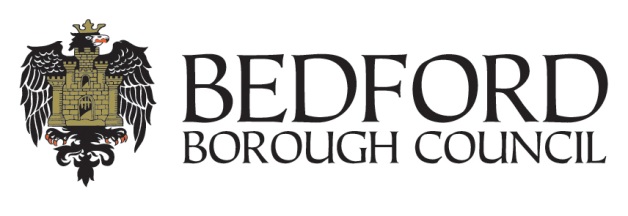 Labour Market Information: Engineering and Manufacturing
Yearly overview
2021 data/2022 release
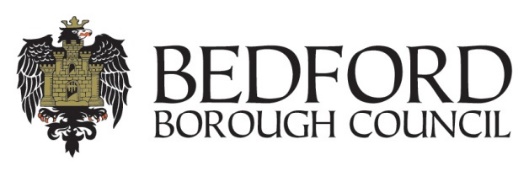 Key Statistics
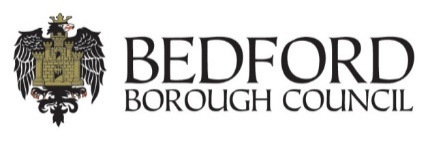 Jobs Advertised- Top Jobs
The number in brackets refers to the number of advertised jobs within the year timeframe for each role. 
Compared to the 2020 there have been an increase in jobs advertised in this sector by 936. The number for 2021 was lower than pre pandemic, the number for 2021 was inline with the number of adverts in 2019.
The Top 10 advertised jobs within the sectors are:
Production Operative (448)
Mechanical Engineer (370)
Civil Engineer (274)
CNC Operator (219)
Quantity Surveyor (198)
Industrial Engineer (171)
Validation Engineer (162)
Electrical Engineer (157)
Quality Inspector/Technician (143)
Product Development Engineer (136)
Data extracted from Labour Insight Advertised Jobs ‘Last full year- 2021’
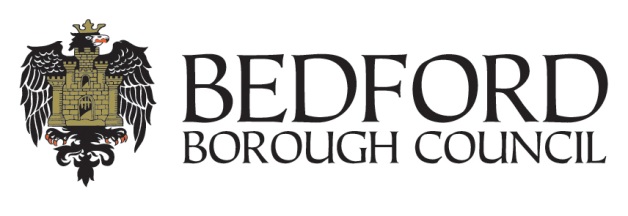 Jobs Advertised- Top Skills
The Top 10 listed skills in jobs adverts within the sectors are:
Computer Skills 
AutoCAD
Microsoft Office 
Microsoft Excel
Revit 
SketchUp 
Adobe Photoshop
Microsoft Word 
Computer Aided Design (CAD)
SAP
Design Software
Specialised Skills 
AutoCAD
Budgeting 
Mechanical Engineering 
Civil Engineering 
Computer Numerical Control (CNC)
Team work/collaboration 
Project Management 
Quality Management 
Quality Assurance and Control 
Mechanical Design
Baseline Skills 
Communication Skills 
Planning 
Problem Solving 
Detail-Orientated 
Organisational Skills 
Microsoft Office 
Microsoft Excel  
Writing 
Leadership
Meeting Deadlines
Data extracted from Labour Insight Advertised Jobs ‘Last full year- 2021’
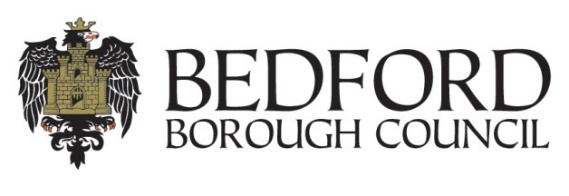 Job Advertised- Pay
The role of education level affects the wages shown in the job advertisements. For example for those who are qualified Level 4+ earn a higher wage than the mean salary of £35k. Please note this is education level only, and is not reflective of relevant experience and skills.
Median Wage= £30,500K / Mean Wage= £35,000K
Data extracted from Labour Insight Advertised Jobs ‘Last full year- 2021’
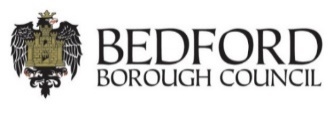 Jobs Advertised- Job Examples
Production Worker 

Average Wage: 24k (mean)

Job Adverts in the past year: 62

Key specialist skills: 
Hand Tools
Cleaning
Team Work 

Key baseline skills: 
Communication Skills
Detail-Orientated 
Computer Literacy

Related Subjects: 
IT, Maths 

Application Route: 
Direct Application 
Apprenticeship
Civil Engineering Technician

Average Wage: 37k (mean)

Job Adverts in the past year: 12

Key specialist skills: 
AutoCAD 
Civil Engineering 
Micro station 

Key baseline skills: 
Meeting Deadlines  
Communication
Organisational 

Related Subjects: 
Maths, Science, Technology

Application Route: 
Apprenticeship
University 
Direct Application/Workforce Development
Quantity Surveyor 

Average Wage: 55k (mean)

Job Adverts in the past year: 40

Key specialist skills: 
Procurement 
Cost Control 
Budgeting 

Key baseline skills: 
Communication 
Planning 
Microsoft Excel 

Related Subjects: 
Maths, Geography, Economics

Application Route: 
University 
Apprenticeship 
Workforce Development
*Data extracted from Labour Insight Advertised Jobs 04/12/20 with the time frame ‘past 12 months’ & National Careers Service
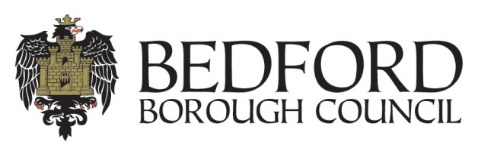 Manufacturing Businesses in Bedford
MIDAS: A ‘Carbon Net Zero’ precision polyurethane moulding company, with over 30 years experience. The company started in St Neots but moved to Bedford in 1994. MIDAS produces its products for a wide range of sectors from Marine and transportation to Beauty. 

Vision Modular Systems: Manufacturer of 3D structural modules for the Construction Industry to be used in sectors such as Hotels, Residential Apartment Buildings and Student Accommodation. 

Interfoam Ltd: Design and manufacture a wide range of products using range of diverse specialist foam systems to meet customers requirements. 

Casella Solutions: Is a company who manufacture products that work to reduce occupational and environmental health risks through effective monitoring solutions. Solutions include monitoring for noise, dust and vibration. 

Ford Packaging Systems: With a 100 year history, Fords specialised in world-leading solutions in packaging innovations; finding inventive ways to open, close and seal products. Fords engineer and build customised solutions for individual clients to suit their needs.
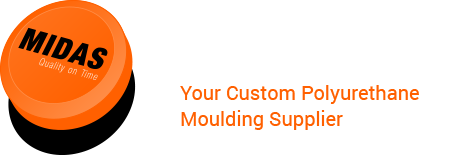 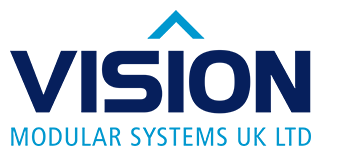 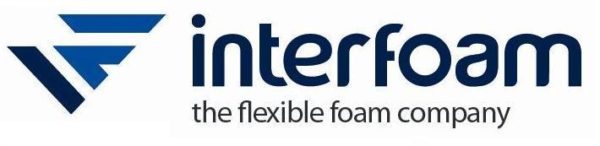 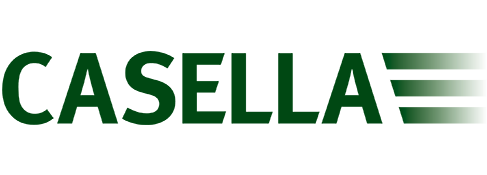 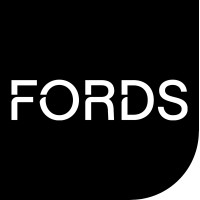 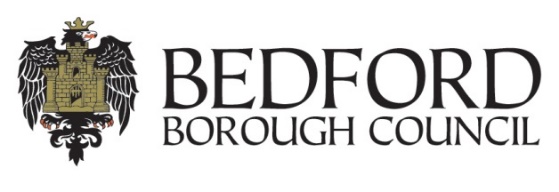 Electronics Manufacturing Businesses in Bedford
Asteelflash: Global leader in Electronic Manufacturing Services (EMS) and Supply-Chain Management solutions. There are 17 manufacturing locations and over 6,000 employees worldwide. Bedford is the companies only UK based facility. 

Bourns: Global supplier of reliable high quality electronic components and solutions. Employ over 100 people at its Bedford manufacturing plant. 

Axis Electronics: Originally part of a leading electronics company, Axis Electronic was formed in 1995 as an independent UK based contract electronic manufacturing services, with a unique combination of service and technological capabilities. The company produce products for a range of sectors including Defence, Aerospace, Security, Automotive, Oil/Gas, Communications, Computing and Industrial. 

Bela Electronic Design: The company offer a complete Electronic Manufacturing Service providing bespoke electronic engineering solutions to a wide range of customers and industries

JJS Manufacturing: Provide electronic manufacturing outsourcing, with a wholly owned offshore manufacturing facility in the Czech Republic. Bedford acts as the electronics and electrical materials hub, providing manufacturing facilities with the right parts, in the right formant, at the right time.
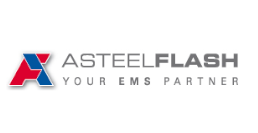 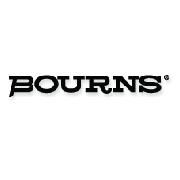 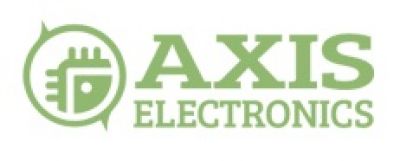 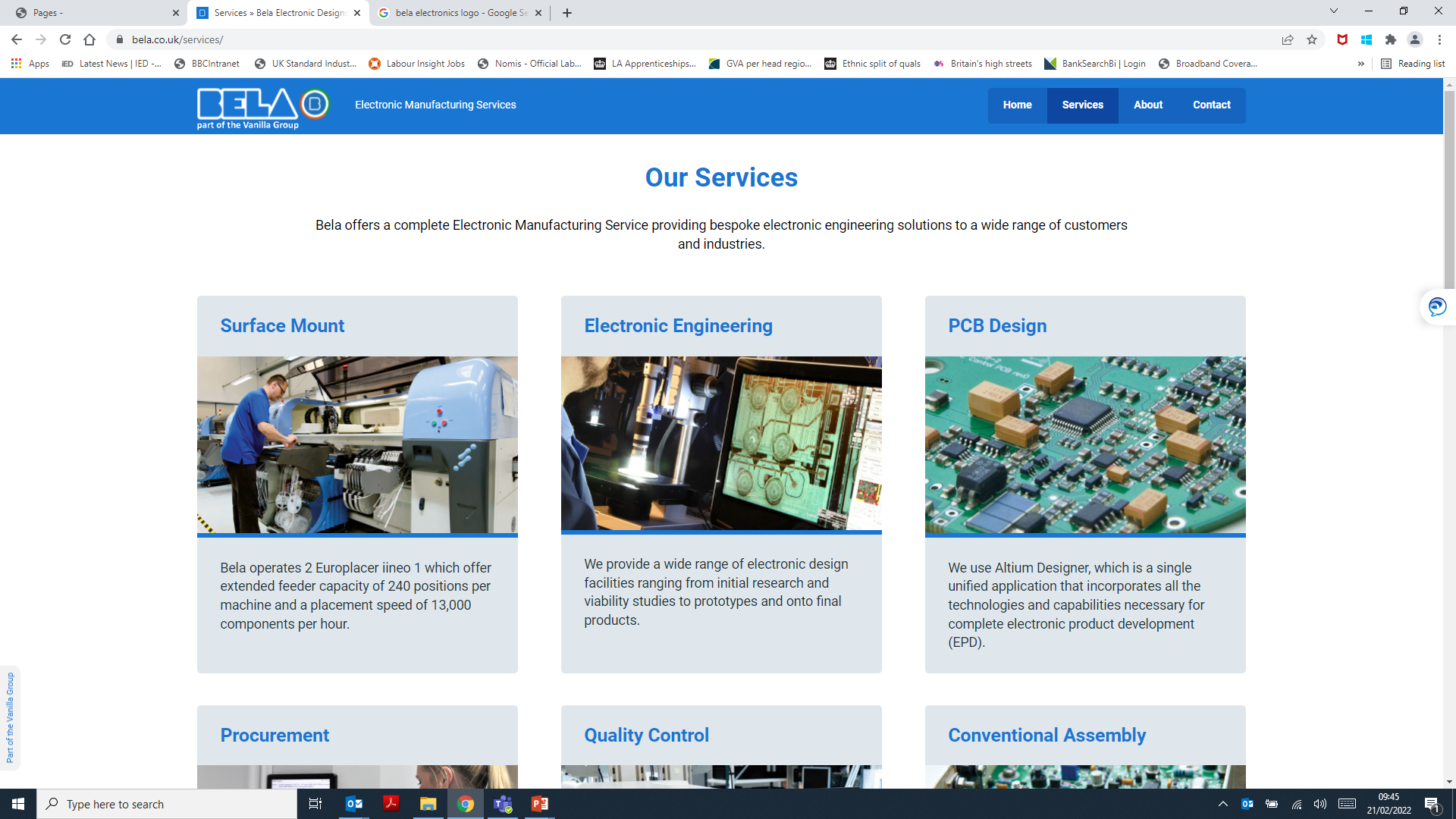 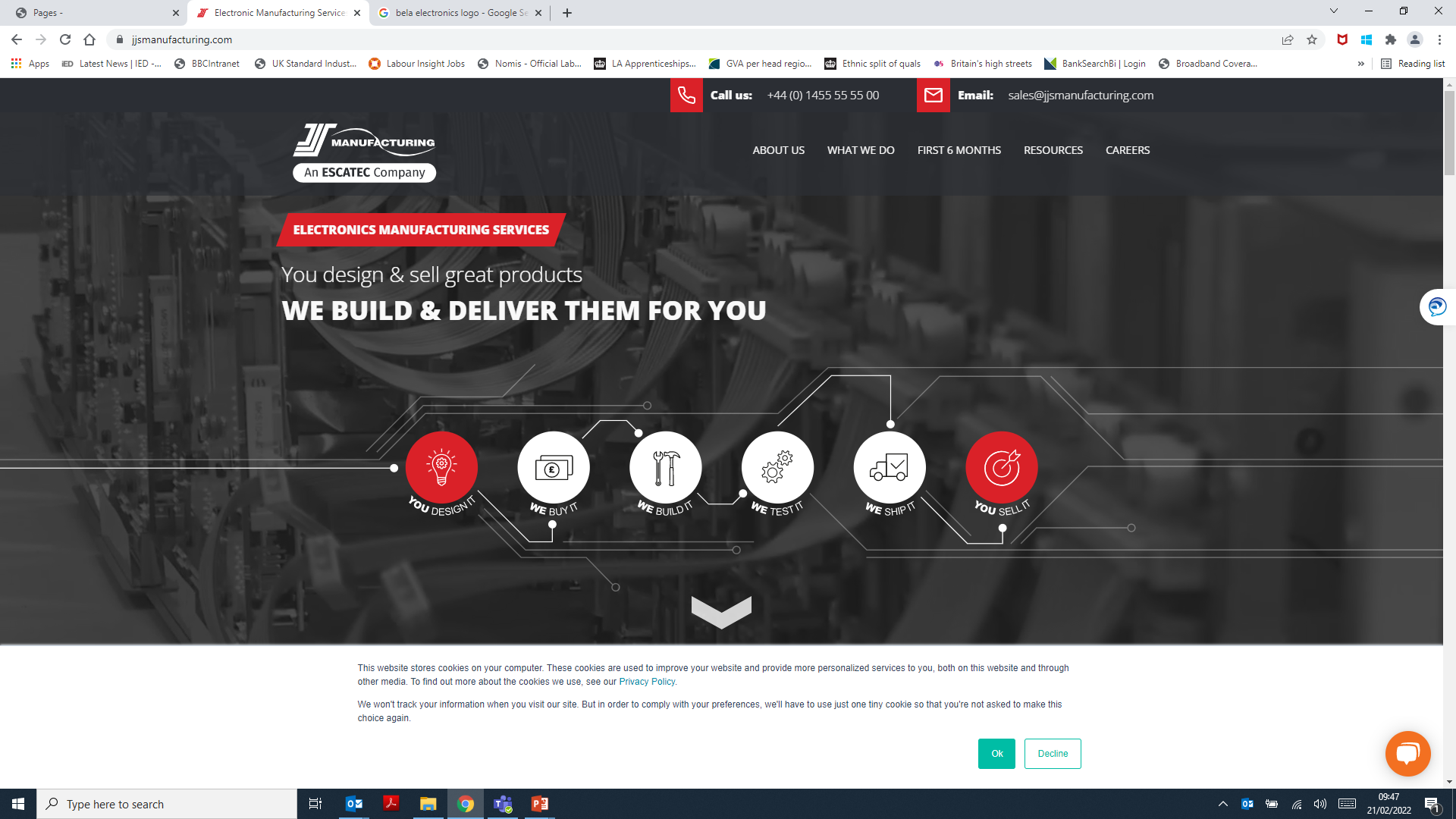 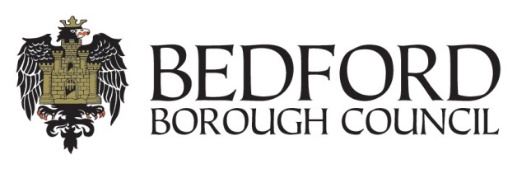 Engineering Businesses in Bedford
Twiflex: specialises in the design, manufacture and supply of advanced technologies for industrial applications. Twiflex offers the largest range of pneumatically, hydraulically, and mechanically applied industrial disc brake calipers in the world, along with a full line of thrusters, disc brake systems, flexible couplings, and shafts clutch couplings.

Elma Electronics: Founded in 1986, Elma Electronic Inc. is an industry innovator in the design and manufacture of electronic enclosures and passive electronic components.

Bedford Pumps: Develop and Manufacture robust pumping for the water and wastewater industry. They are one of the few UK pump manufacturers with an entirely British supply chain. Pumps are built onsite to meet demanding specifications relating to reliability, performance and environmental regulations.

Zoedale: Zoedale Ltd is a major supplier, of valves and actuated products, to many industries including Anaerobic Digestion & Bio Gas, Oil and Gas, Process Control, Brewing & Beer Metering, Food Production, Water and Medical.
 
Manton Engineering: A subcontracting engineering company offering range of CNC services on a range of metals. The company have worked as a subcontractor for a range of sectors including aerospace, gas turbine, packaging, vintage cars, underground drilling and Formula One.
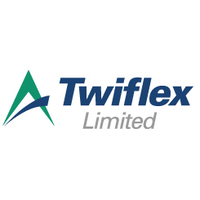 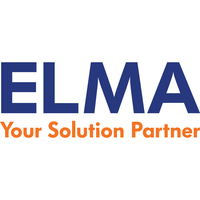 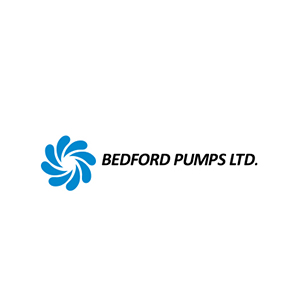 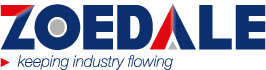 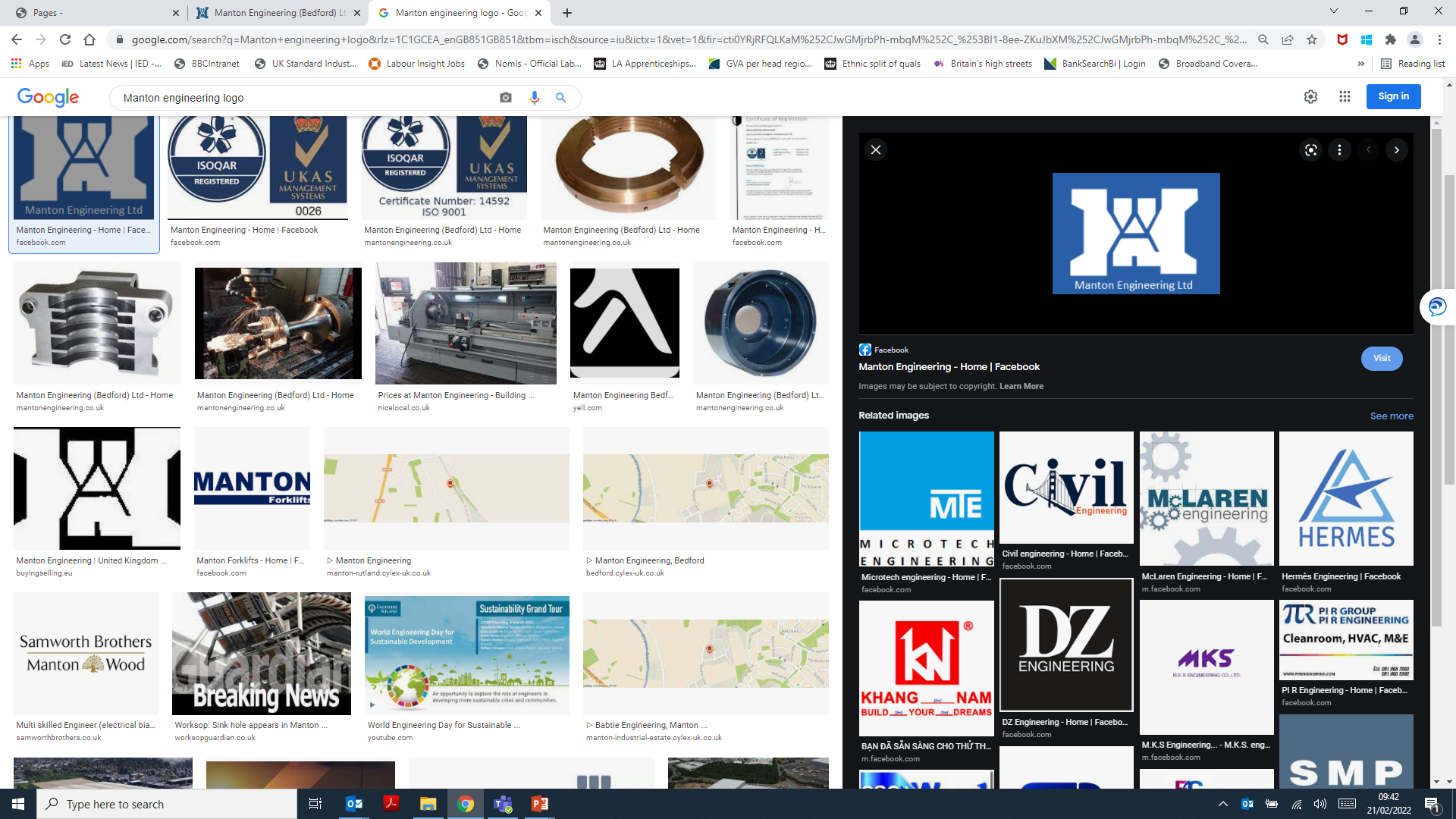 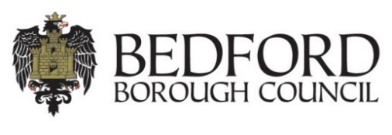 Aviation/Aerospace Businesses in Bedford
Leidos: Provides solutions to scientific and engineering problems for customers, using their Leidos Innovations Centre as the technology driven core. Solutions have been created for a wide range of sectors including, civil, defence, health and intelligence. 

Bluebear System Research: Blue Bear’s capabilities include design and development of entire unmanned systems, such as full flight systems design & development, ground control systems D&D, flight service provision, flight safety case provision, advanced modelling & simulation and system certification.

Hybrid Air Vehicles: Development of zero carbon electric engines developing a pathway to carbon free flights. The company manufactures and designs these solutions on their Bedford site. 

Aircraft Research Association: Independent research and development organisation providing a range of specialist services to the aerospace industry. This includes Aerodynamic design and consultancy; Computational Fluid Dynamics; High precisions wind tunnel model design and manufacture; and Transonic wind tunnel testing. 

Powervamp: provide a range of power solutions using the latest global technologies. The power solutions are used in a range od sectors including Aviation.  

CoTech: Stock a range of military and aviation parts ready for dispatch to customers through their supply networks. The headquarters of the business and warehouse are both based in Bedford.
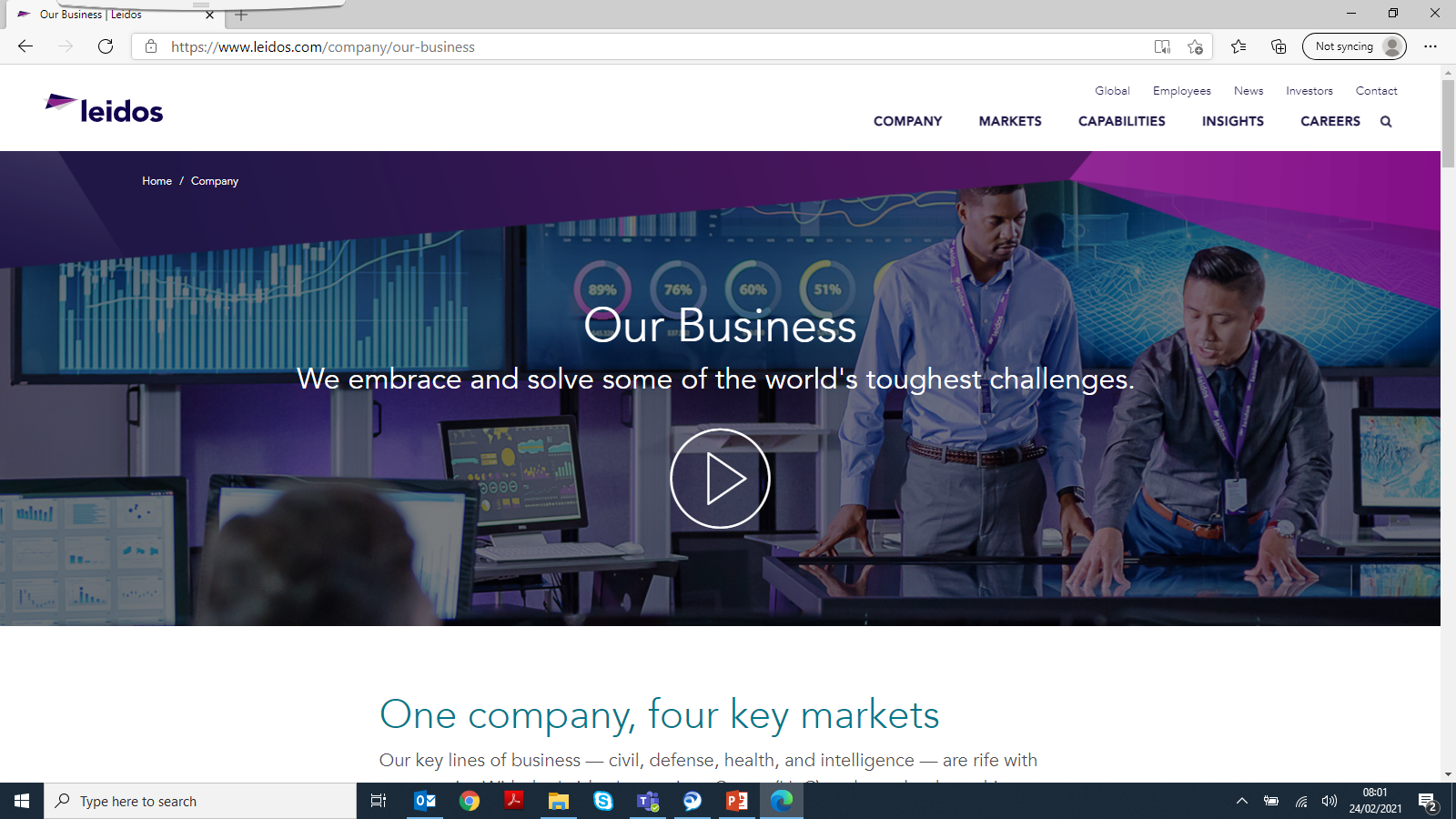 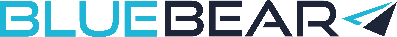 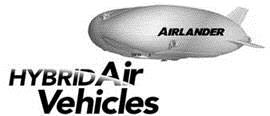 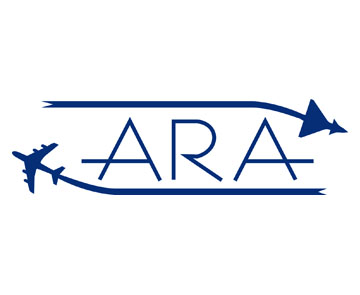 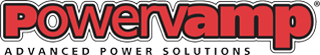 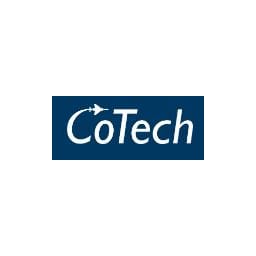 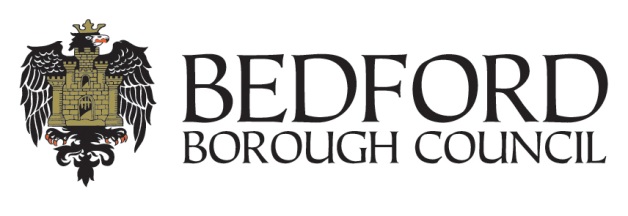 Summary: Engineering and Manufacturing
There are both entry level and advanced roles within the sector, with a range of salaries and working duties.  
A range of skills needed for different roles, however key skills include Microsoft office, communication and planning. 
Maths and IT are key subjects where knowledge will assist application and development within these roles. 
Bedford businesses within this sector reflect a cluster of electronics manufacturing and aviation/aerospace engineering, this is in addition to a range of other businesses working within the sector with alternative specialisations.
LMI Statistics Definitions
Gross Value Added (GVA)
Total working age population:
% of the working age population that are in employment
This is the number of 16-64 year olds living within the Borough boundary, who are in employment. This is taken from the Annual Population Survey from the Office of National Statistics. This is updated every quarter but as a whole year, for example January 2020- December 2020.
GVA is the measure of the value of goods and services produced in an area, industry or sector of an economy. The GVA used is current price by industry. This is taken from ONS and is updated annually but is often delayed (2019 released in 2021).
This is the number of 16-64 year olds living within the Borough boundary. This is taken from the Annual Population Survey from the Office of National Statistics (ONS). This is updated every quarter but as a whole year, for example January 2020- December 2020.
Business Numbers
% of the working age population qualified to Level 4/ No qualification
Job Numbers
This is the number of businesses in Bedford Borough at the time data was collected. These are sorted into:
Micro (0-9 employees)
Small 10-49 employees)
Medium (50-249 employees)
Large (250+ employees)
This is from the Inter Departmental Business Register, from ONS, and is released yearly.
This is the number of employee jobs by sector. This is taken from the ONS Business Register and Employment Survey and is updated yearly. 
These are sorted into the ‘type’ of job, eg administration or manufacturing.
This is the number of 16-64 year olds living within the Borough boundary, who have the related level of qualification. This is taken from the Annual Population Survey from the Office of National Statistics, this is updated once a year.
LMI Statistics Definitions
Unemployment rate
Claimant count
The unemployment rate consists of those people, aged 16-64 years who are out of work, who are actively looking for work and are available to start immediately. The data is taken from the Annual Population survey from ONS. 

The results are model based and uses the APS results to do this, where a percentage of the population is interviewed and results extrapolated to the whole population. This is updated every quarter but as a whole year, for example January 2020- December 2020.
The Claimant Count is the number of people who are receiving benefits principally for the reason of being unemployed. This includes Job Seekers Allowance and Universal Credit. 

This is released every month detailing information from the month prior.
Unemployment Rate vs Claimant Count
There is a large degree of overlap between the claimant count and unemployment rate. In some circumstances people can claim benefits while they have relatively low earnings from part time work; these claimants in a paid job would not appear in the model based measure of unemployment. 

Similarly claimants of unemployment benefits may not appear in the model based measure if, when interviewed for the survey, they stated that they are not seeking, or are not available to start work. Both of these types of people would appear within the Claimant Count but would not be classified as unemployed. 

Similarly, people who are not claimants can appear among the model based unemployed if they are not entitled to, or choose not to claim unemployment benefits. For example:
People whose partner was working
 People who are looking for work alongside full-time study
 People beyond or around State Pension Age who are looking for work.